Samen staan we sterker
[Speaker Notes: Voorstellen Frans en Arno]
Een korte kennismaking
https://www.youtube.com/watch?v=Ql0CWMmKxdE
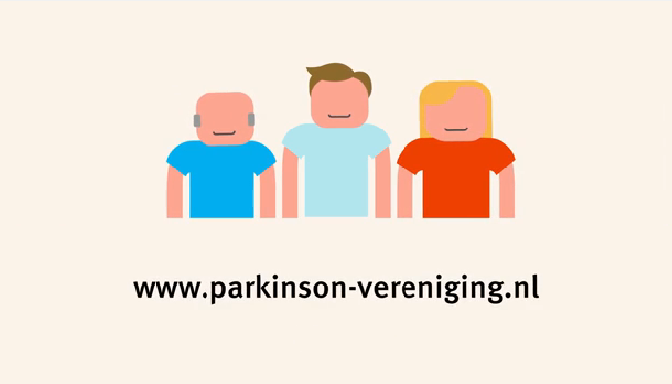 2
Onze vereniging
Gewone vereniging - bijzondere leden 

Leden/donateurs (9000), bestuur (7), vrijwilligers (560) en bureau (ruim 7 fte)
    
Inkomsten: contributie, donaties en schenkingen, erfenissen en legaten, subsidies, fondsenwerving

Meerjarenbeleidskader 2016-2019, uitvoering jaarplan 2018
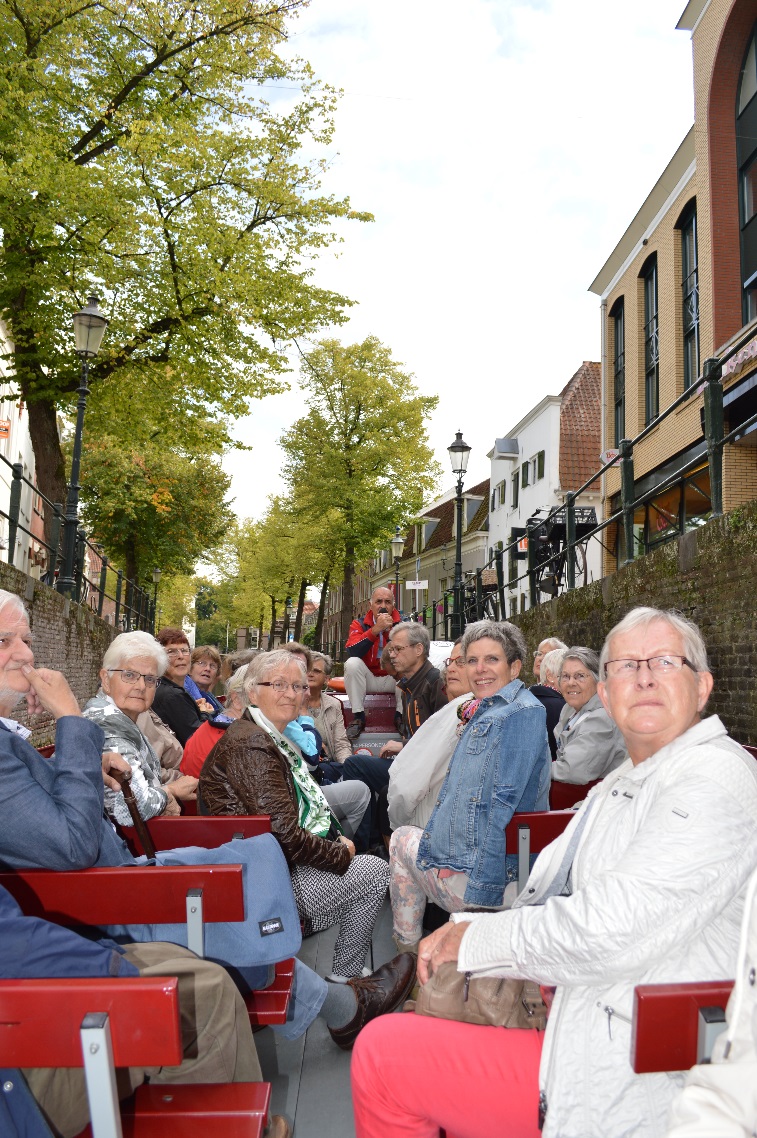 Verwendag partners/mantelzorgers 2014
3
Wat kan de Parkinson Vereniging betekenen voor mensen met de ziektevan Parkinson?
4
De Parkinson Vereniging
De Parkinson Vereniging is er voor:

Betrouwbare en up to date informatie

Belangenbehartiging

Elkaar ontmoeten en het delen van ervaringen

Onderzoek en ontwikkeling
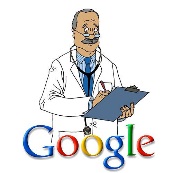 5
Informatievoorziening
Dé organisatie waar iemand met de ziekte van Parkinson of een parkinsonisme naar toegaat als hij of zij (meer) informatie zoekt over het ziektebeeld.  
  
Betrouwbaar, zo compleet en recent als mogelijk, met aandacht voor alle aspecten en onderwerpen

Online en folders en flyers
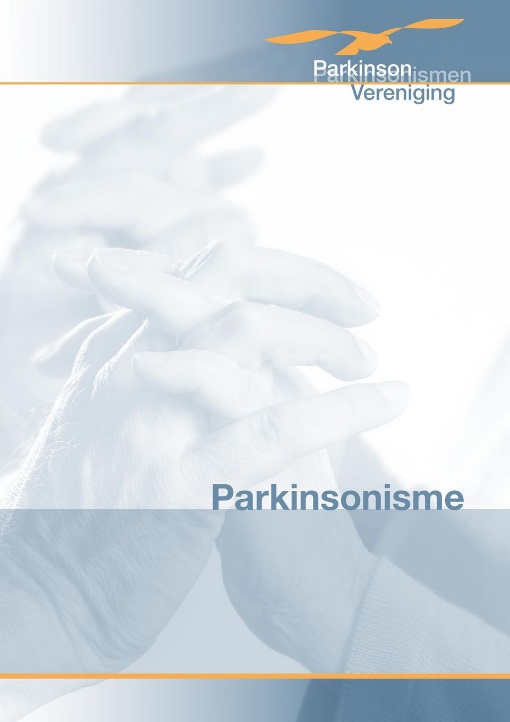 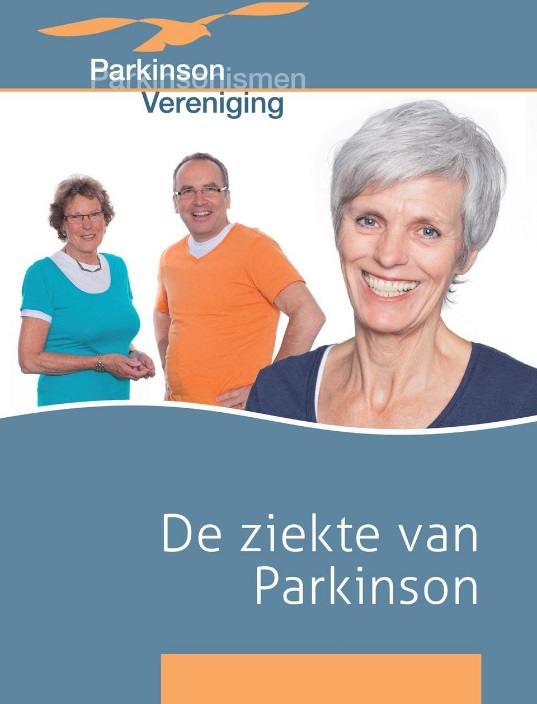 6
Belangenbehartiging
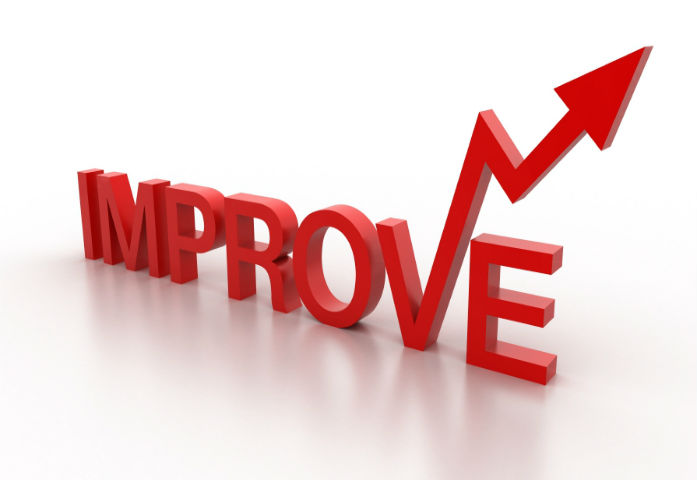 De Parkinson Vereniging is van mening dat de kwaliteit van leven van patiënten met de ziekte van Parkinson of een parkinsonisme verhoogd kan worden door verbetering van zorg in de breedste zin van het woord.

Onderwerpen aankaarten bij overheid, zorgverzekeraars, farmaceuten, zorgverleners
Voorbeeld: nieuwe verpakking medicatie; lobby i.v.m. capaciteit DBS operaties
7
Parkinson telt inmiddels 50.000 patiënten, soms krijg je te  
maken met ongemakken die je alleen niet op kan lossen? 

			‘Ik kwam net bij de apotheek, maar mijn medicatie is		niet leverbaar?’ En wat nu?

‘Ik zou graag een DBS operatie willen ondergaan maar de 
wachtlijsten worden maar niet korter, het kan nog wel jaren 
duren voor ik aan de beurt ben.’ En wat nu?

‘Ik ben alleenstaand en heb voorzieningen en ondersteuning 
nodig, maar mijn gemeente zegt dat ze me hierbij niet 
kunnen helpen?’ En wat nu?
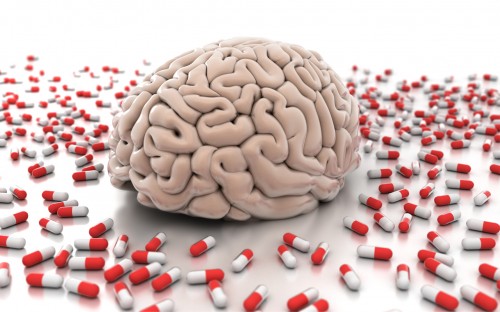 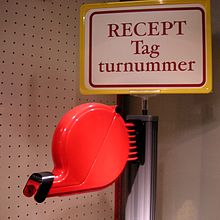 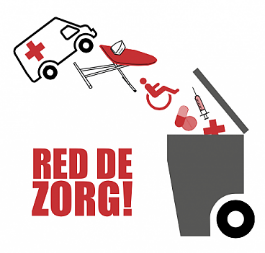 8
Ontmoeten, ervaringen delen, kennis
65 Parkinson Cafés




Landelijke bijeenkomsten, workshops en cursussen





Werkgroepen, zoals Parkinson en Werk
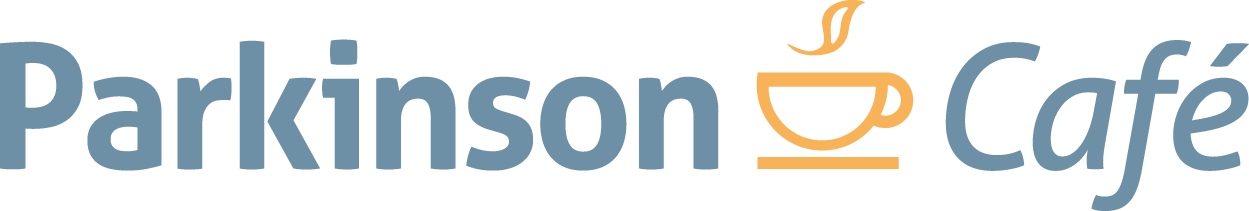 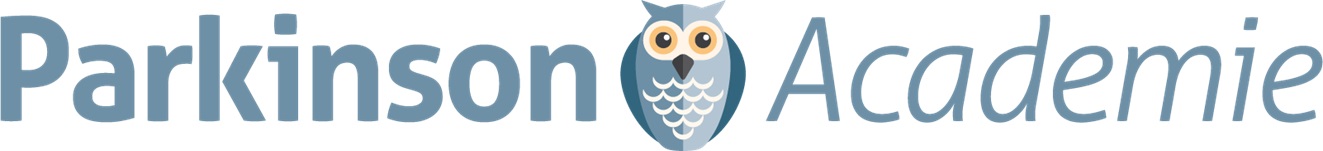 9
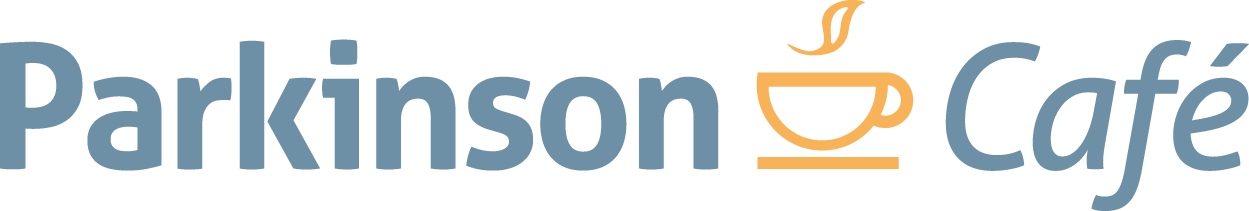 Patiënten en mantelzorgers willen ervaringsverhalen 
horen en delen. 

‘Mijn arts zegt wel dat ik beter……., maar hoe is de ervaring 
van andere patiënten? 

‘Ik zou zo graag weer eens gezellig buiten de deur komen 
zonder steeds aangekeken te worden als ik loop, praat, zit, 
eet etc.
Als ik op een plek ben waar ook andere zijn die mij begrijpen 
heb ik dat gevoel niet.’  

Mijn partner is de laatste tijd zo anders…, hoort dat bij 
Parkinson?
10
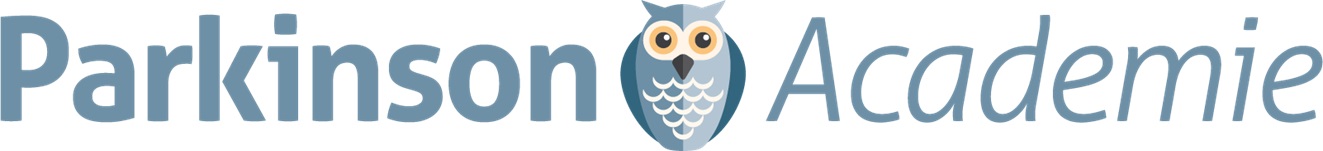 Maak kennis met de PV (nieuwe leden)
Wat is Parkinson? (korter dan 2 jaar diagnose)
Parkinson? Houd zelf de regie! (zelfmanagement, korter dan 2 jaar diagnose)
Parkinson? Houd je aandacht erbij! (geheugentraining)

Workshop Parkinson en Werk
Workshop Mantelzorg

Workshop Laatste Levensfase (in ontwikkeling)
11
Onderzoek
Jaarlijks is een bedrag van € 120.000 beschikbaar voor onderzoek


Patiëntonderzoekers nemen deel aan onderzoeken


Op de koffie bij onderzoekers in Academische Centra
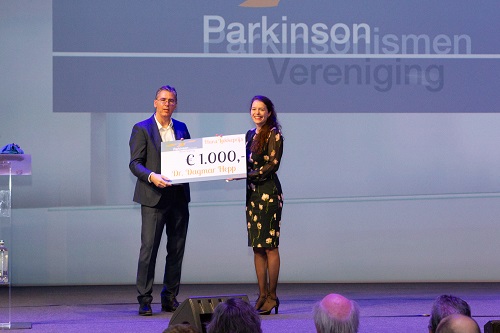 12
Waarom lid worden van de Parkinson Vereniging?
Samen staan we sterker: naar overheid, politiek en zorgverzekeraars
5 x per jaar Parkinson Magazine
Ervaringsdeskundigheid (commissies en werkgroepen, projectgroepen) en mogelijkheid om als vrijwilliger actief te zijn
Nieuwsflits, forum, website, social media
Meer financiën voor activiteiten voor leden, zoals landelijke bijeenkomsten en voor de ruim 65 Parkinson Cafés
Meer financiën voor onderzoek voor de patiënt van nu
Korting op trainingen, cursussenen diverse boeken
13
Meer informatie: www.parkinson-vereniging.nlwww.parkinson-vereniging.nl
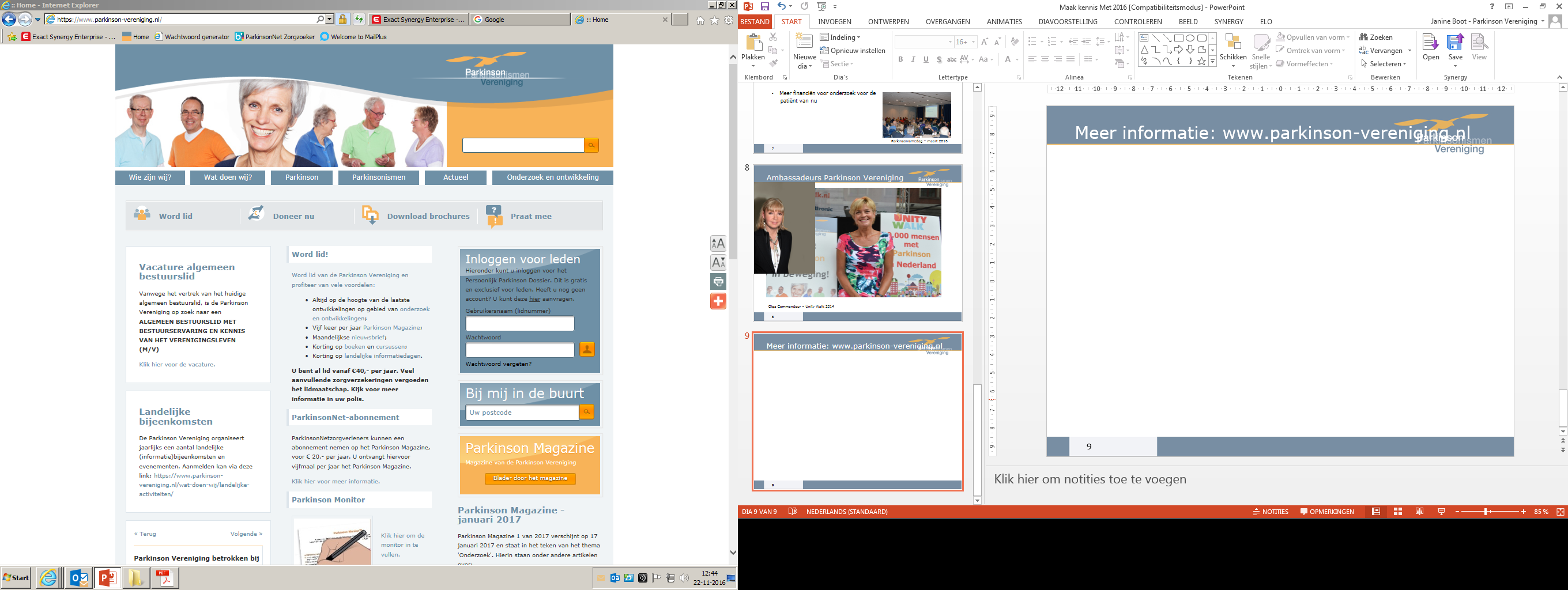 14
Samen sterker
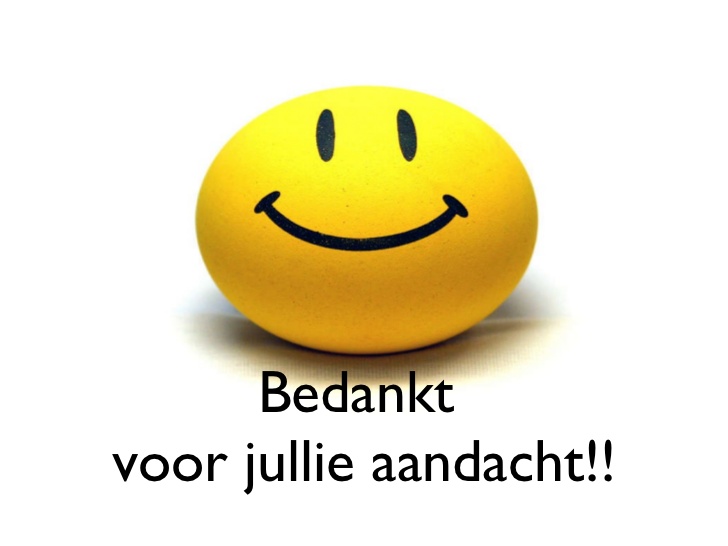 15